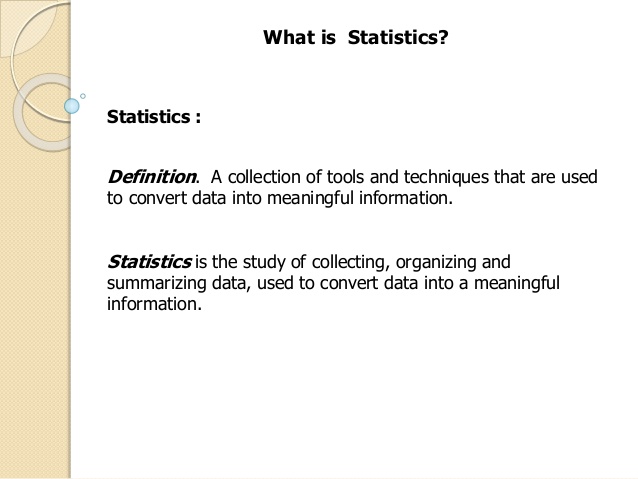 DATA ANALYSIS
Dr. AKHIL CHILWAL
Teaching Assistant & Data Analyst
G.B.P.U.A. & T., Pantnagar
Mo. 9411883705
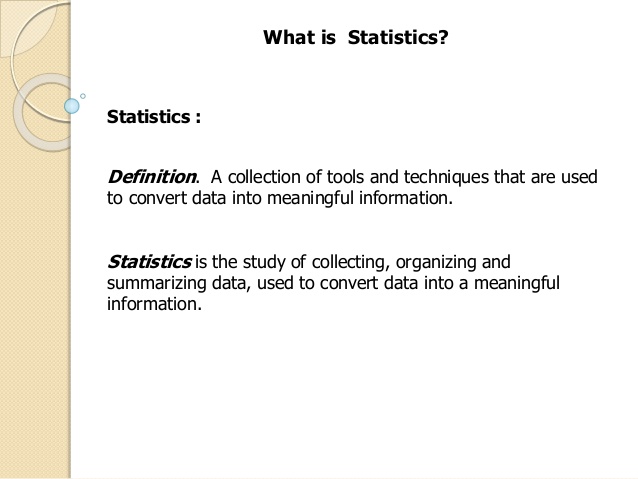 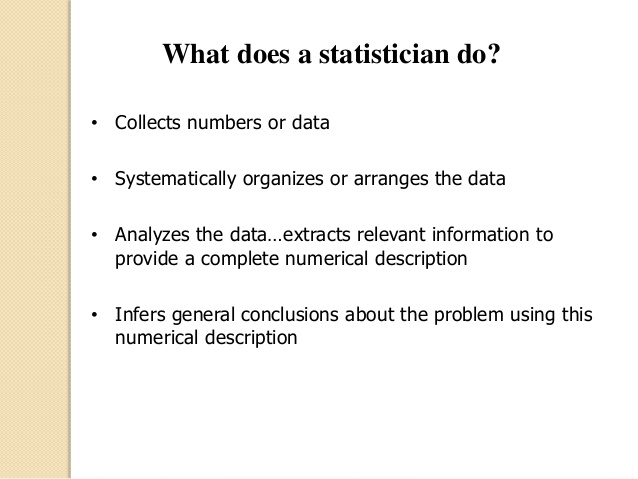 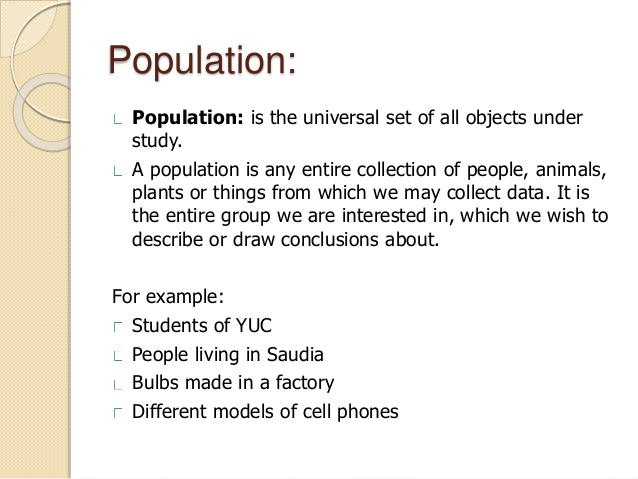 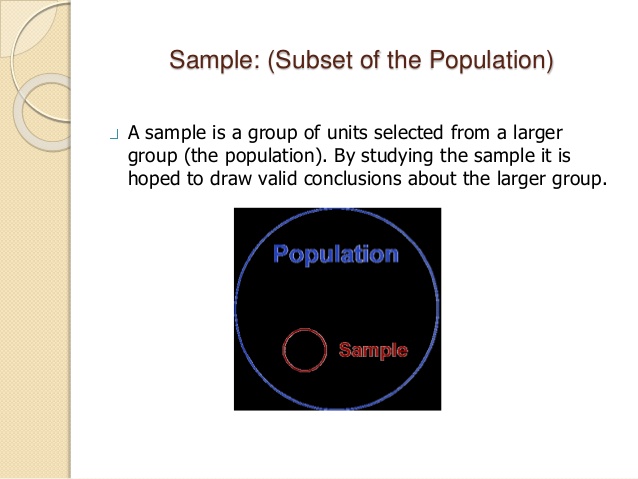 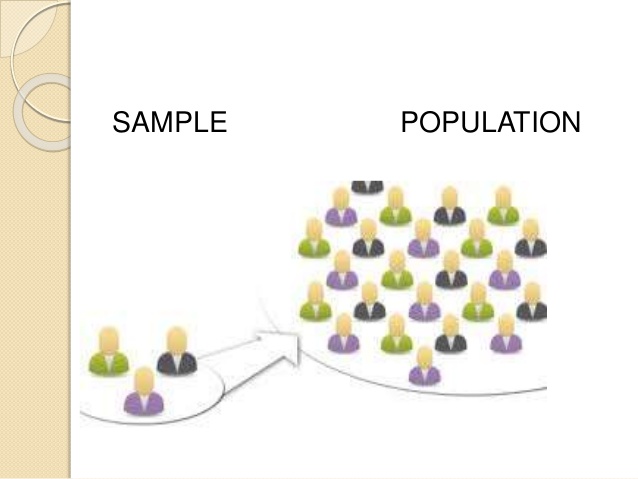 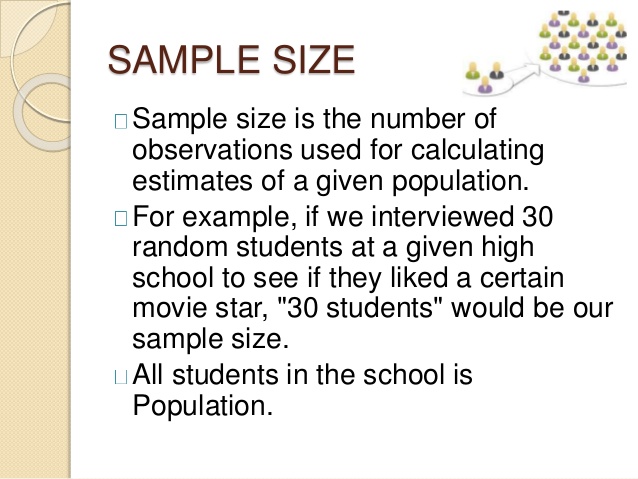 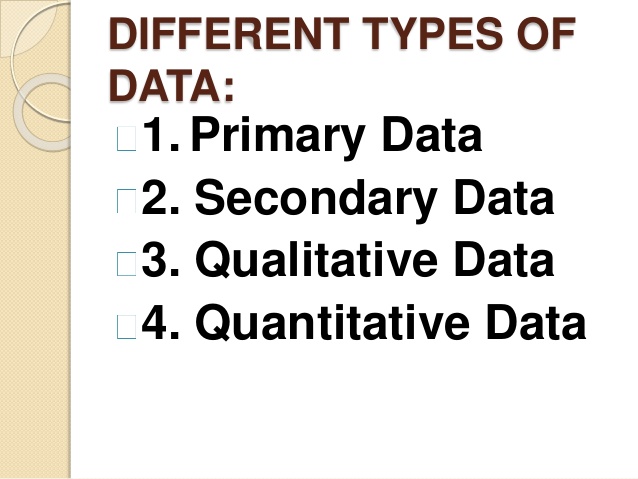 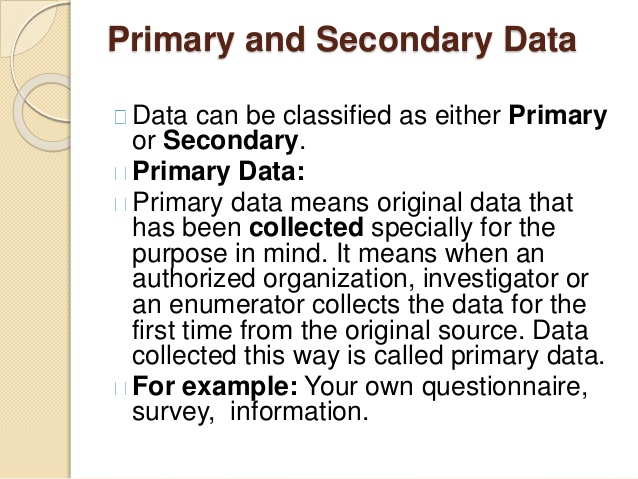 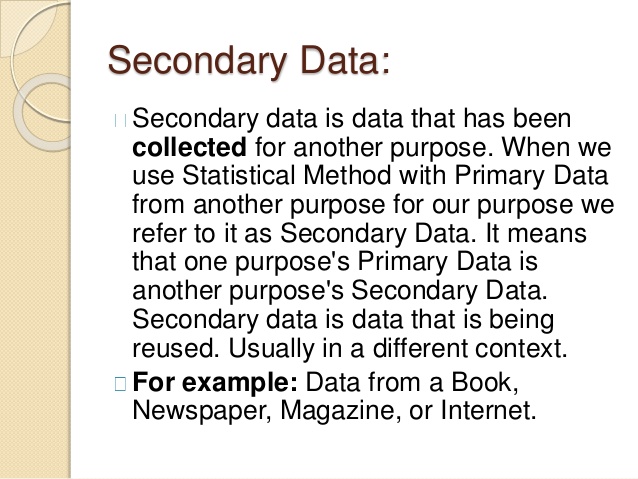 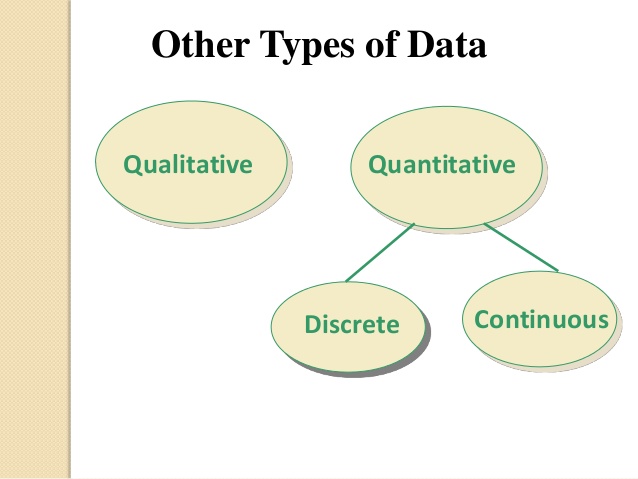 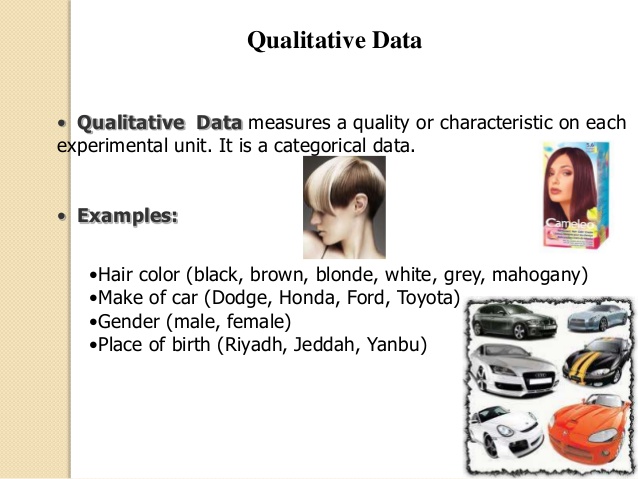 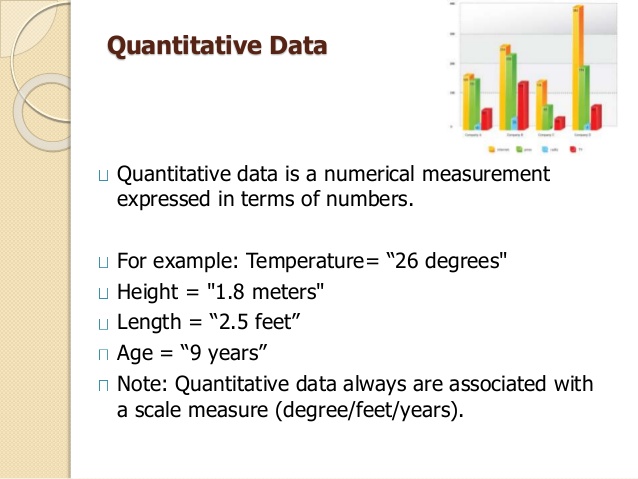 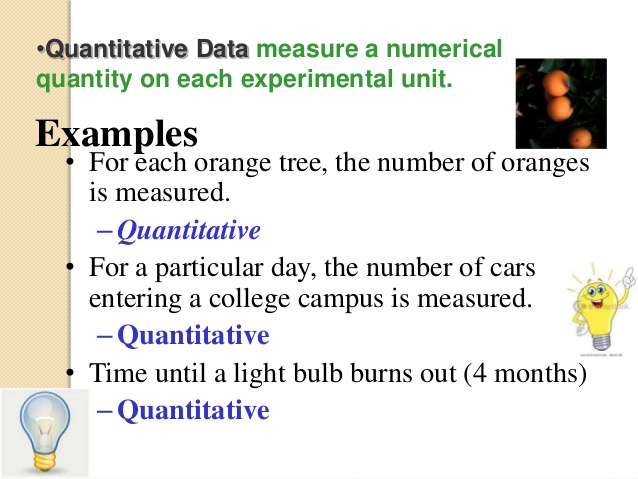 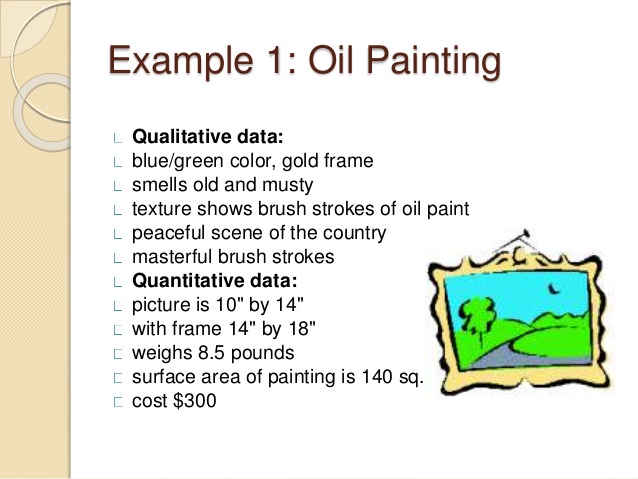 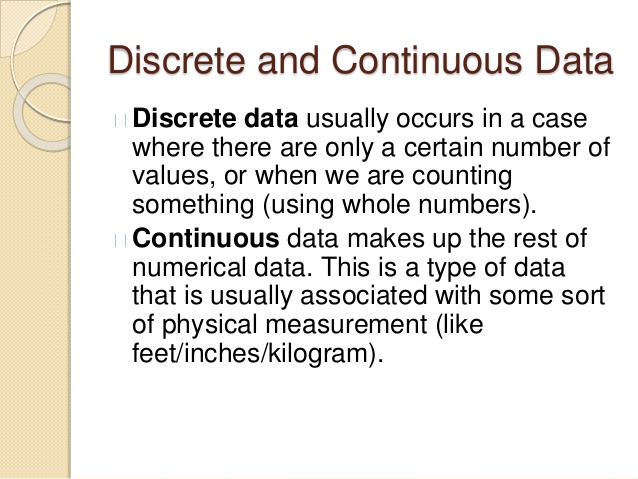 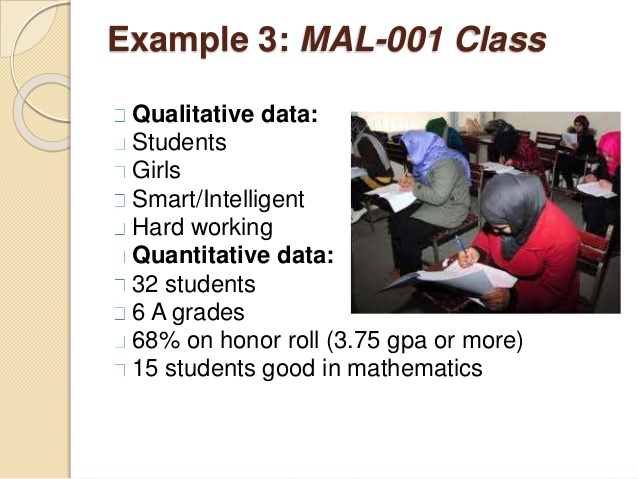 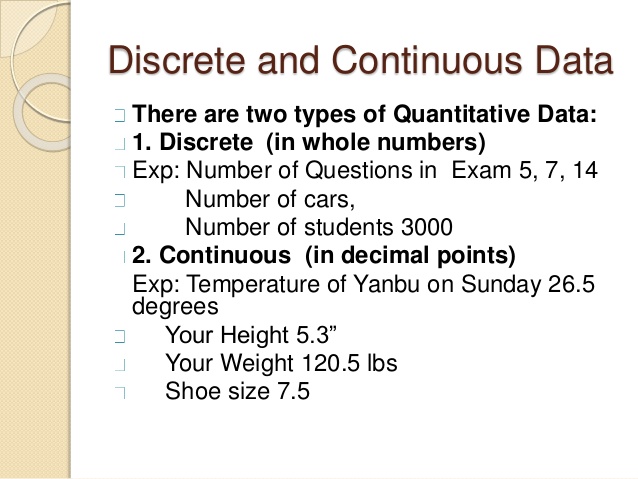 Data Classification
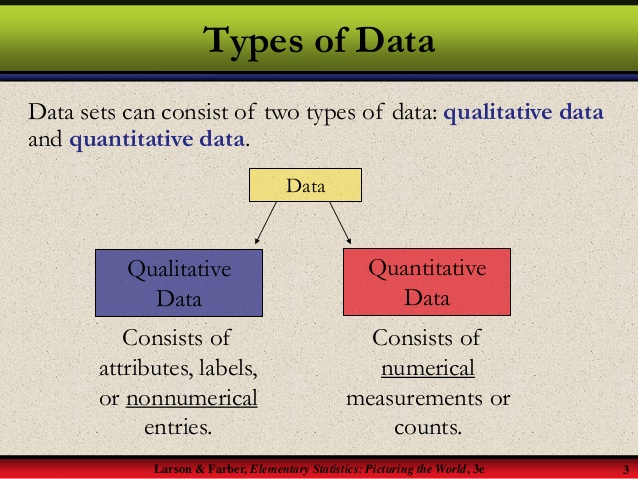 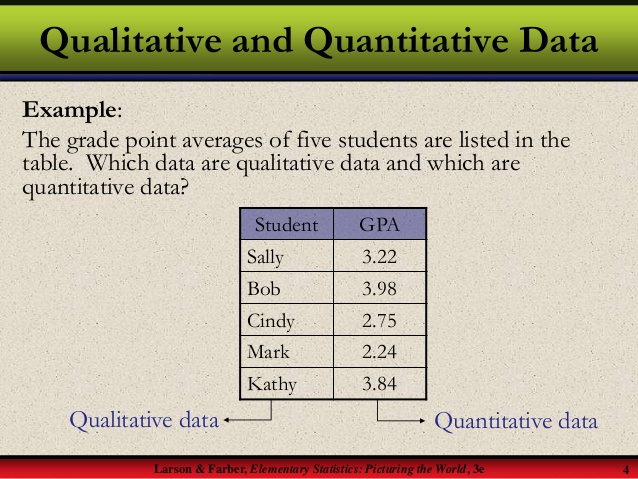 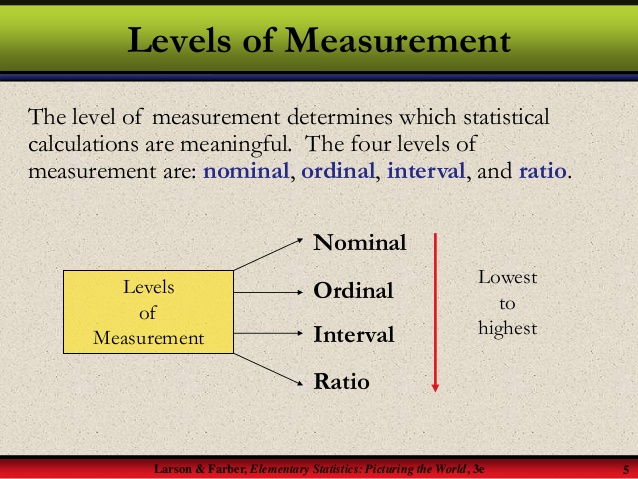 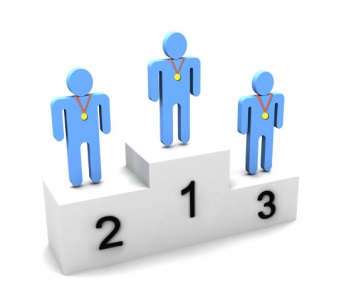 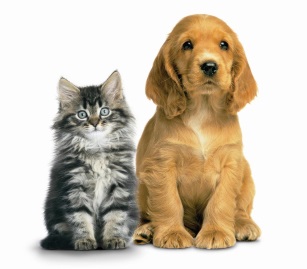 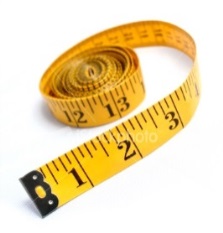 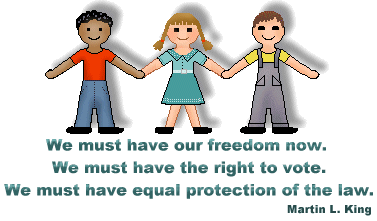 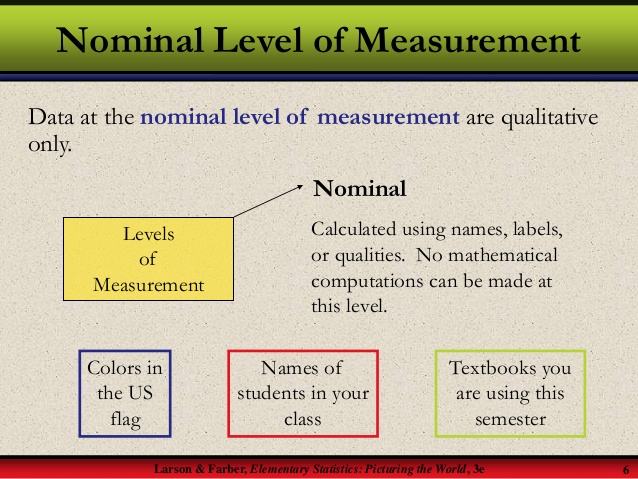 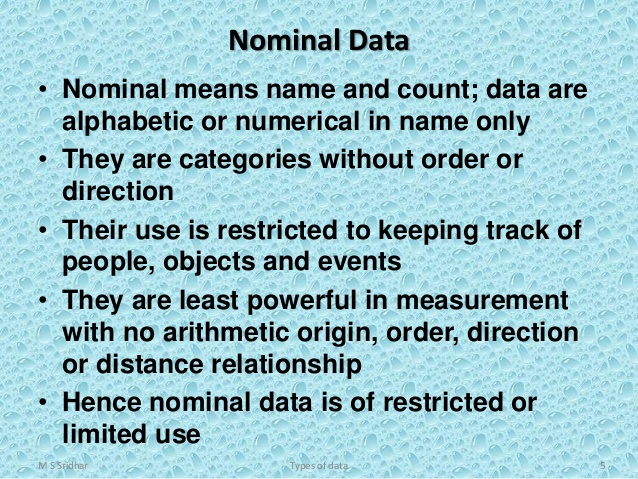 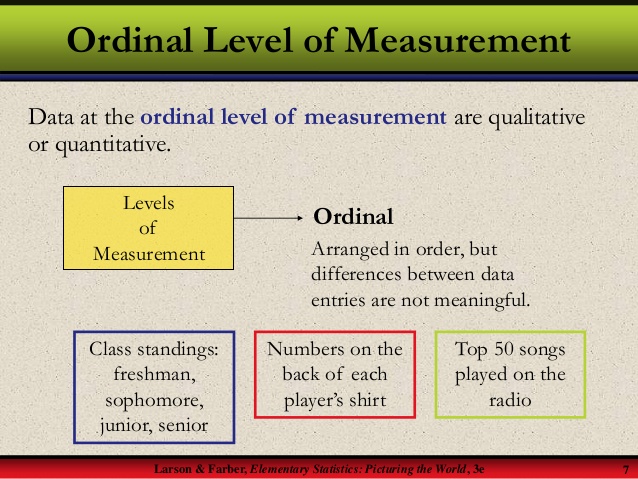 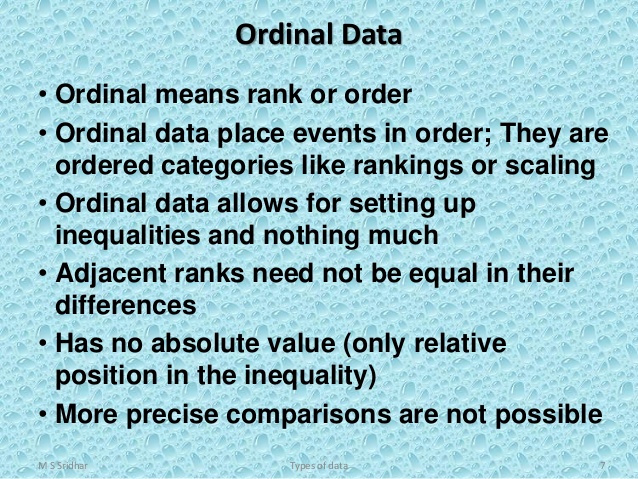 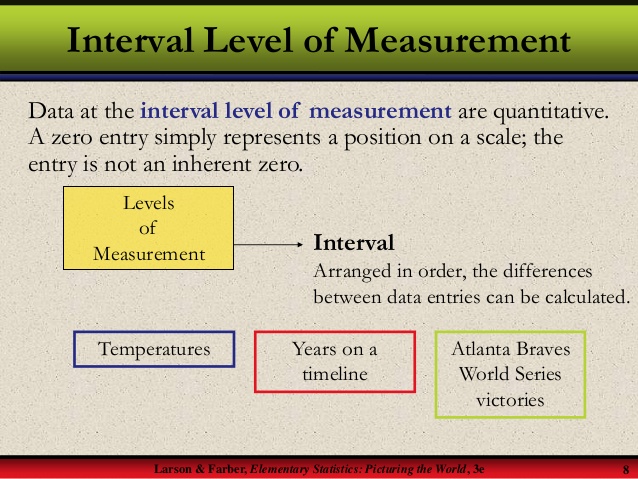 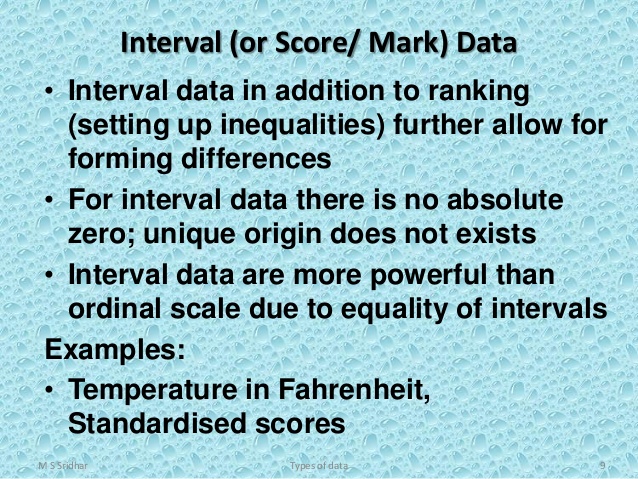 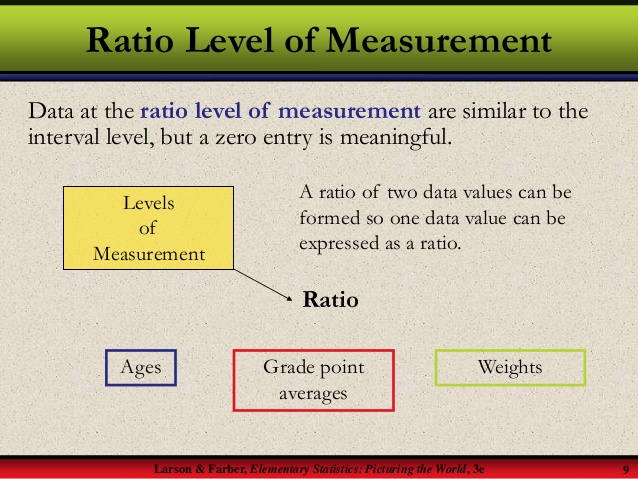 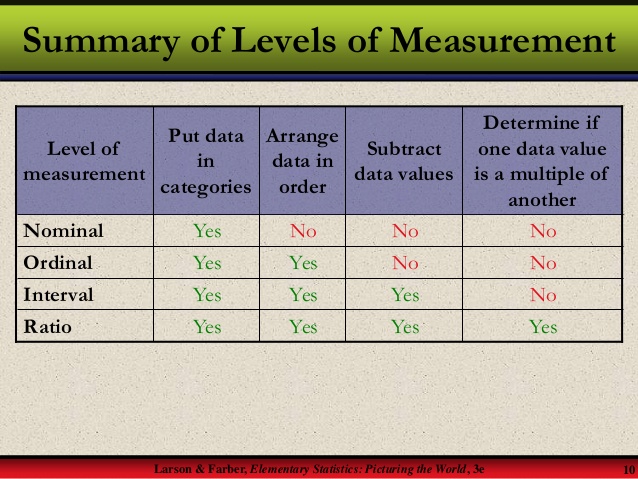 What data types relate to following questions?
Q1: What is your favourite subject?


Q2: Gender:

Q3: I consider myself to be good at mathematics:



Q4: Score in a recent mock GCSE maths exam:
Nominal
Binary/ Nominal
Ordinal
Scale